Compressible vs.incompressiblepore water in fully-saturated poroelastic soil
Literature report
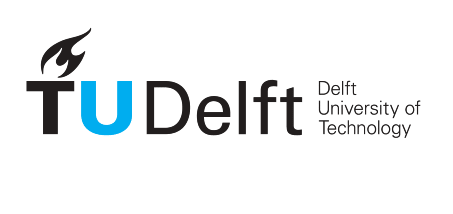 Femke Klein
1
18 december
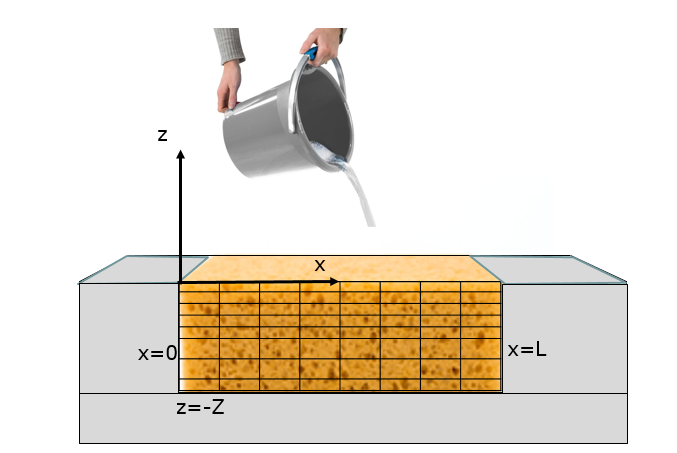 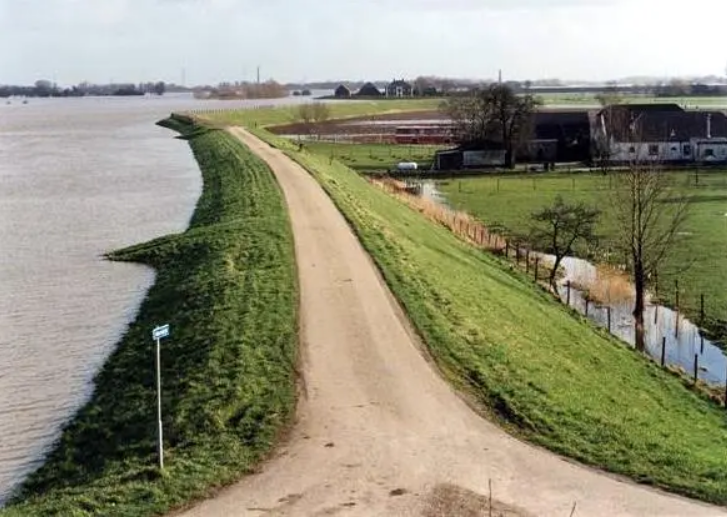 Introduction
Levees are important for the Netherlands.
Oscillations in the seabed due to wave load can have an impact on the levees.
Like a bucket of water being poured on a sponge enclosed by a wall at the sides and bottom. 
Aim: describe the behaviour of the seabed subjected by waves.
Two models
2
(Cormont, 1995)
(Van Damme, 2022)
Contents
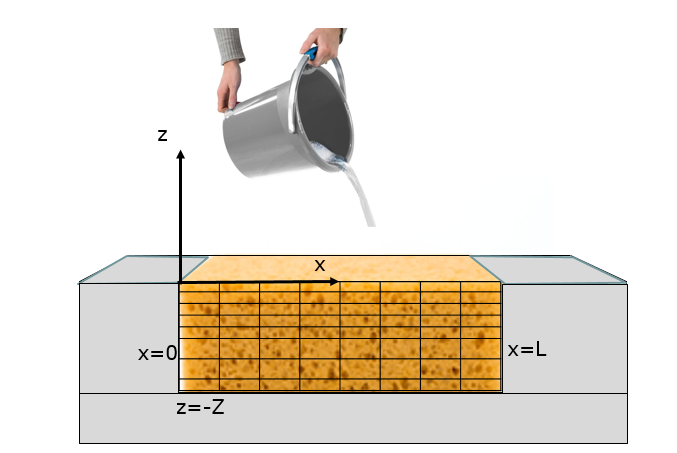 Resulting physical model in 2D
The model of Biot in 2D
The model of Van Damme and Den Ouden-Van der Horst (new) in 2D
Resulting physical model in 1D
Number of (stationary) solutions
Discretisation in space and time
1D results of Biot’s model for (in)compressible water 
1D results of new model for (in)compressible water 
Conclusion and discussion
Further research
3
(Van Damme, 2022)
Assumptions
A fully-saturated poroelastic soil is assumed.
Acceleration terms are ignored.
Computational grid in 2D has length L and depth Z.
Computational grid is enclosed at the sides and bottom. So no flow is assumed to be at the left, bottom and right boundaries.
4
(Van Damme, 2022)
Assumptions
5
(Van Damme, 2022)
Resulting physical model (2D)
6
Resulting physical model (2D)
7
Resulting physical model (2D)
8
The model of Biot (2D)
Boundary conditions
initial conditions
9
The model of Van Damme and Den Ouden-Van der Horst (2D)
Boundary conditions
initial conditions
10
Resulting physical models (1D)
11
Resulting physical models (1D)
12
The model of Biot (1D)
Boundary conditions
initial conditions
13
The model of Van Damme and Den Ouden-Van der Horst (1D)
Boundary conditions
initial conditions
14
#solutions: Biot’s model and new model (1D)
Biot’s model
New model
Unique solution
Infinitely many solutions
More strict boundary condition
Unique solution
15
Stationary: Biot’s model and new model (1D)
Stationary model Biot
Stationary model new
Infinitely many solutions
Unique solution
More strict boundary condition
Unique solution
16
16
FEM: Biot’s model and new model (1D)
0
Finite-Element Method (FEM) used for space-discretisation.
Hat-functions as basis-functions.
2 homogeneous layers, each 1.0 m deep.
[-2,-1]: Layer of medium sand.
[-1,0]: Layer of fine sand.
Each kind of soil has different properties.
(800)
z-direction
-1
(1)
(0)
-2
BE: Biot’s model and new model (1D)
18
Biot (1D): Results for compressible water
19
Biot (1D): Results for incompressible water
20
New (1D): Results for compressible water
21
New (1D): Results for incompressible water
22
Conclusion & Discussion:
The governing equations of Biot’s model and the model of Van Damme and Den Ouden-Van der Horst (new) are the same.
The two models differ in a boundary condition for the surface.
The solutions of both models behave similar for compressible water. The value of compressibility used is of importance.
For incompressible water the results of Biot’s model and the new model differ a lot due to the difference in boundary conditions.
23
Further research
Implement 2D models.
Compare results of the 2D-model of Biot and the model Van Damme and Den Ouden-Van der Horst with 1D.
Compare results of both models with real observations.
Compare results of both models with eachother more extensively.
Implement 3D model.
Compare results like for 2D.
24
Further research
Extend models with acceleration terms. In this literature report we assumed they were negligible, but is this valid?
Derive the amount of energy at surface. Is the amount of energy going in the same as going out after one complete wave? This could validate the difference in boundary conditions at surface.
Make the computational grid more general: no longer a rectangle, but with a sloping or wavy surface.
25
Compressible vs.incompressiblepore water in fully-saturated poroelastic soil
Literature report
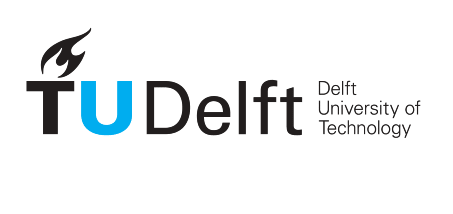 Femke Klein
26
18 december
Bibliography
Cormont, H. (1995). River dike between Kesteren and Opheusden, the Netherlands, at high water levels of the river Nederrijn in 1995 [photo].
Van Damme, M. (2022). Team Techniek Grondgedrag [Image from Power Point]. Rijkswaterstaat.  
Mersie, M. (2021). Overtopping failure in levees. M.S. thesis at TU Delft and Rijkswaterstaat.
27
Extra slides
28
Properties of fine sand and medium sand
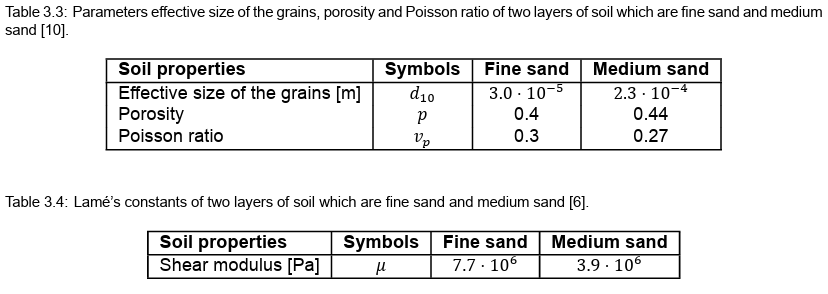 29
The models in general (2D)
30
The models in general (2D)
31
The models in general (2D)
32
The models in general (2D)
33
The models in general (2D)
Formula’s
34
FEM: Biot’s model and new model (1D)
0
Finite-Element Method (FEM) used for space-discretisation
Hat-functions as basis-functions
1 homogeneous layer, 2.0 m deep
(800)
z-direction
(1)
(0)
-2
Biot (1D): Results for compressible water
36
Biot (1D): Results for compressible water
37
Biot (1D): Results for compressible water
38
Biot (1D): Results for incompressible water
39
Biot (1D): Results for incompressible water
40
New (1D): Results for compressible water
41
New (1D): Results for compressible water
42
New (1D): Results for incompressible water
43
New (1D): Results for incompressible water
44
FEM: Biot’s model and new model (1D)
0
Finite-Element Method (FEM) used for space-discretisation.
Hat-functions as basis-functions.
2 homogeneous layers, each 1.0 m deep.
[-2,-1]: Layer of medium sand.
[-1,0]: Layer of fine sand.
Each kind of soil has different properties.
(800)
z-direction
-1
(1)
(0)
-2
Biot (1D): Results for compressible water
46
Biot (1D): Results for incompressible water
47
New (1D): Results for compressible water
48
New (1D): Results for incompressible water
49
Conclusion & Discussion (Biot’s model, 1 layer):
50
Conclusion & Discussion (new model, 1 layer):
51
Conclusion & Discussion (2 layers of soil)
In general, 2 layers of different kinds of soil
There may be a jump or kink in the solution because of some parameters depending on the type of soil.
Volumetric strain, pore water pressure and displacement in z-direction seem continuous for compressible and incompressible pore water and for 1 and 2 layers of soil. For 1 layer of soil, also the volumetric strain is continuous.
52
Conclusion & Discussion (Biot’s model, 2 layers)
Biot’s model, 2 layers of different kinds of soil
Compressible pore water
2 layers of different kind of soils has similar behaviour as for 1 layer. However, the values do differ a bit due to the different properties of the two different kinds of soil.
Incompressible water
The behaviour looks a bit different than for 1 layer, since now the stationary solution is reached a little bit later. However, approximately it is still the stationary solution which is found immediately.
53
Conclusion & Discussion (new model, 2 layers)
The model of Van Damme and Den Ouden-Van der Horst, 2 layers of different kinds of soil
Compressible and incompressible pore water
2 layers of different kind of soils has similar behaviour as for 1 layer. However, the values do differ slightly.
54